VLDP Employer Support TrainingShort-Term Disability and Long-Term Disability ManagementJanuary 2019
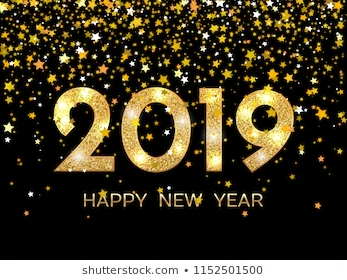 1/16/2019
2
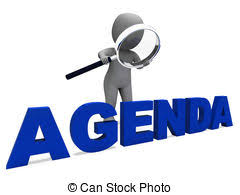 Understanding Worker’s Compensation………..………………..…..……….
	

Questions………………………………………………………………………………………


Reminders…………………………………………………………………………………..…
Understanding Worker’s Compensation
Understanding Worker’s Compensation
1/16/2019
5
Cont’d
Important Notes
Employees are referred to their payroll department regarding wage replacement questions. ReedGroup does not manage payroll during the STD claim period. 

Please provide ReedGroup with your Worker’s Compensation vendor information: 
Vendor Name
Primary Contact Name
Primary Contact Phone Number
Questions received via Email
Questions received via Email
How long it takes an employee to get paid once they have applied for disability?  


How long is the duration of Short-Term Disability vs. Long-Term and what are the terms for an employee to switch from one to the other?
The VLDP plan allows a total of 125 work days for Short-Term Disability benefits.
The Long-Term Disability Effective date is the next calendar day following the 125th day of Short-Term Disability.  
Unless the employee has been released to return to work full duty, they will transition to Long-Term Disability on the Long-Term Disability effective date.


Please explain the procedures when employees file both Worker’s Compensation and VLDP? 
Only difference between a stand alone STD claim and one that consist of Worker’s Comp is that WC does require a claim to be filed with the WC adjustor, so communication between Reed Group and the WC adjuster does take place. Therefore,  it is important to provide us with the vendor’s name, primary contact, and phone number.

Worker’s Compensation is non-taxable, but why is the VLDP portion also non-taxable?
Generally, it is because the payments are for an occupational disease or injury and the benefit is paid under a statute in the nature of a workers’ compensation act. 
This means that benefits paid due to a work-related injury are non-taxable because the Workers’ Compensation Act indicates such benefits cannot be taxed.
Questions?
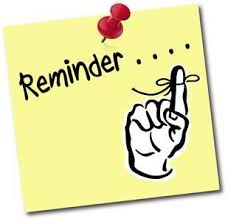 Benefit Fair Request
	Please send Save the Date or Details to 	vdpsupport@reedgroup.com

HR Contact Changes
	Please send to vdpsupport@reedgroup.com 

Wallet Cards
	Please send request for cards to 	vdpsupport@reedgroup.com (include: Address 	and number of cards needed)